Шаги подключения к ЕСИА для упрощённой идентификации клиентов
1
Информационная
система (ИС)
2
3
ЕСИА
1
Регистрация руководителя в ЕСИА
Кредитная 
организация
руководитель организации 
или представитель юридического лица, имеющий право действовать от имени организации без доверенности (должен быть внесён в ЕГРЮЛ)
Регистрация Организации в ЕСИА
Регистрация и подключение ИС          к ЕСИА
шаг. Регистрация руководителя в ЕСИА
2
1
Информационная
система (ИС)
1
2
3
ЕСИА
Регистрация руководителя в ЕСИА
Кредитная 
организация
руководитель организации 
или представитель юридического лица, имеющий право действовать от имени организации без доверенности (должен быть внесён в ЕГРЮЛ)
шаг. Регистрация руководителя в ЕСИА
3
1
https://esia.gosuslugi.ru/registration/
Зарегистрироваться по ссылке 
с помощью телефона или e-mail
1
+7 (ххх) ххх-хх-хх / e-mail
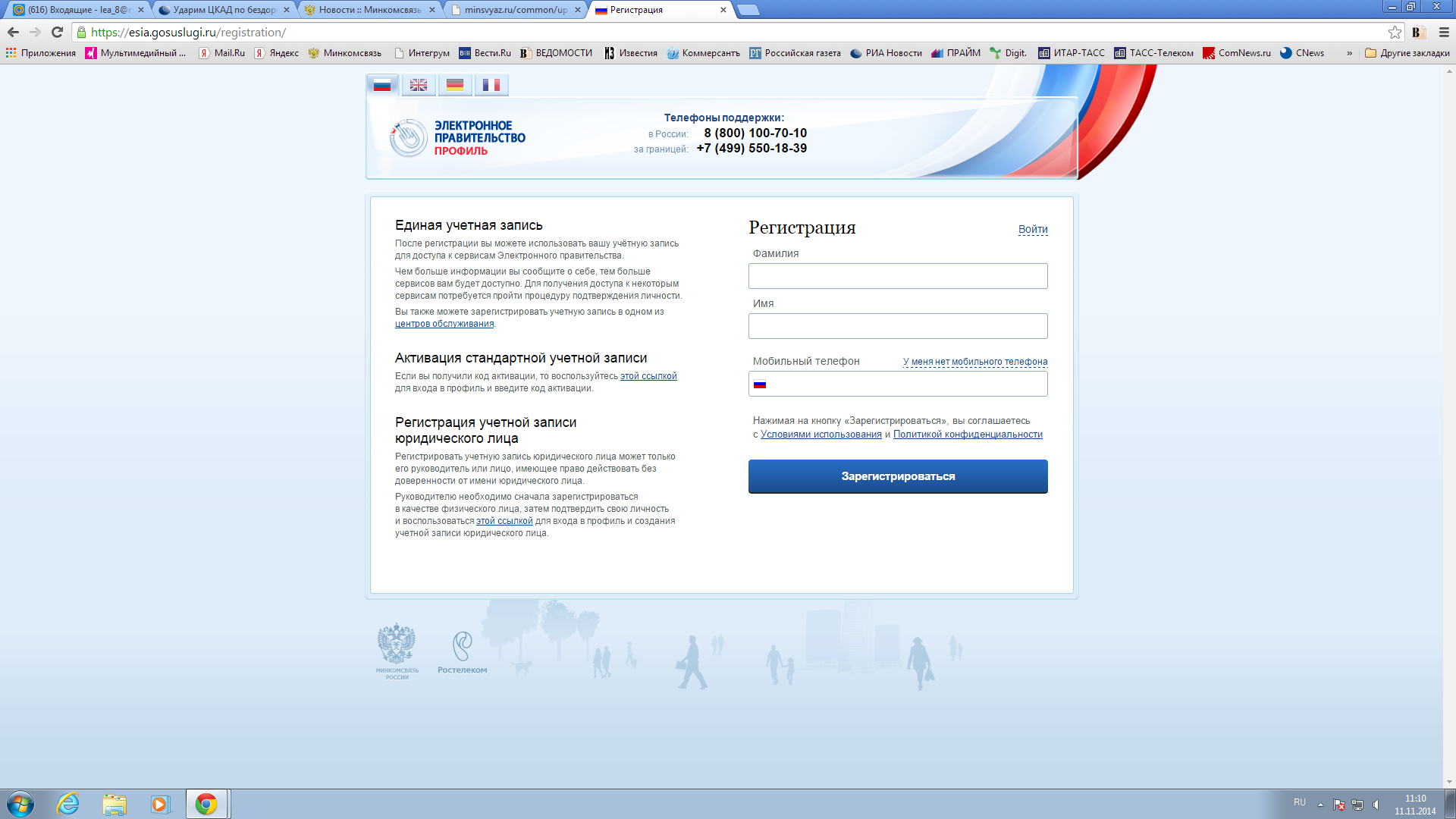 КЭП
Заполнить профиль пользователя
2
Имя
Отчество
Фамилия
РОССИЙСКАЯ ФЕДЕРАЦИЯ
КОД: ХХХ
Дата рождения
Серия
№ паспорта
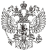 № СНИЛС
Подтвердить личность
3
ПАСПОРТ
SMS
! Рекомендуем для подтверждения личности получить КЭП, так как на следующем шаге КЭП будет обязателен
Подробнее: Руководство пользователя ЕСИА (пункт 3.1)
[Speaker Notes: Рекомендуем для подтверждения личности получить КЭП, так как на следующем шаге КЭП будет обязателен]
шаг. Регистрация Организации в ЕСИА
4
2
Информационная
система (ИС)
2
3
ЕСИА
Руководитель зарегистрирован
Кредитная 
организация
руководитель организации 
или представитель юридического лица, имеющий право действовать от имени организации без доверенности (должен быть внесён в ЕГРЮЛ)
Регистрация Организации в ЕСИА
шаг. Регистрация Организации в ЕСИА
5
2
https://esia.gosuslugi.ru/profile/user/person.xhtml
Войти в профиль пользователя ЕСИА и перейти во вкладку «Организации». Нажать на кнопку «Зарегистрировать организацию»
Подключить средство                           электронной подписи                                                   и пройти процедуру регистрации
Дождаться автоматической проверки данных организации и руководителя организации в Федеральной налоговой службе
1
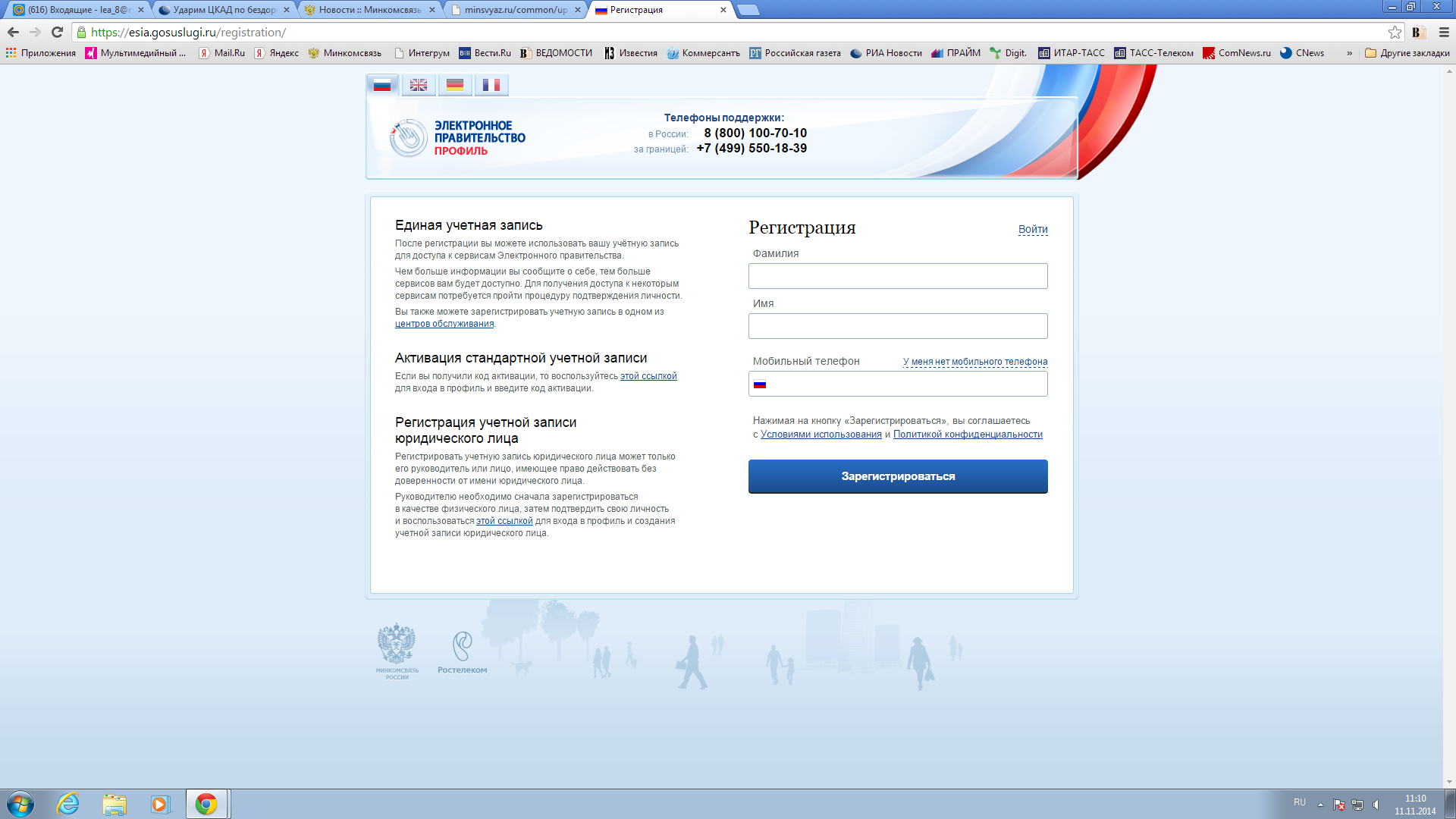 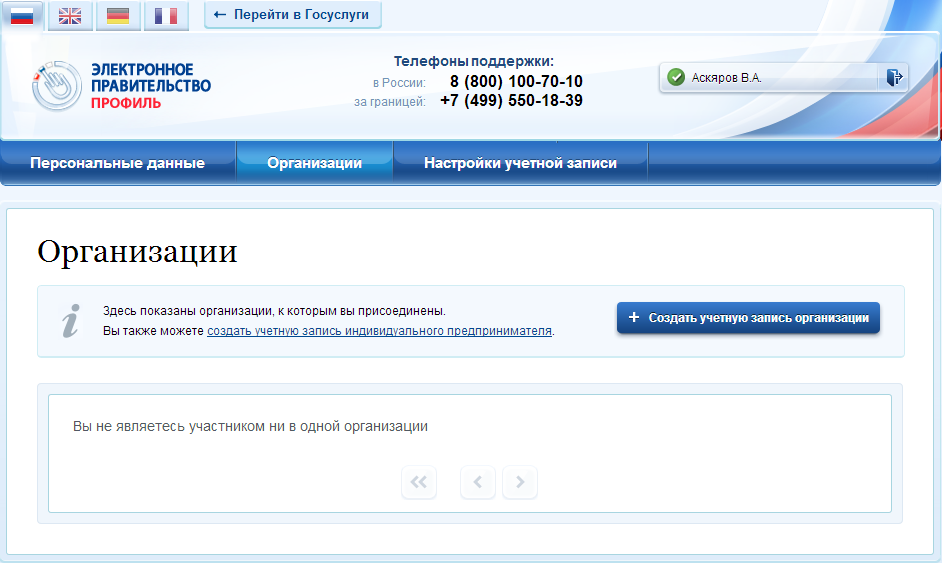 КЭП
2
3
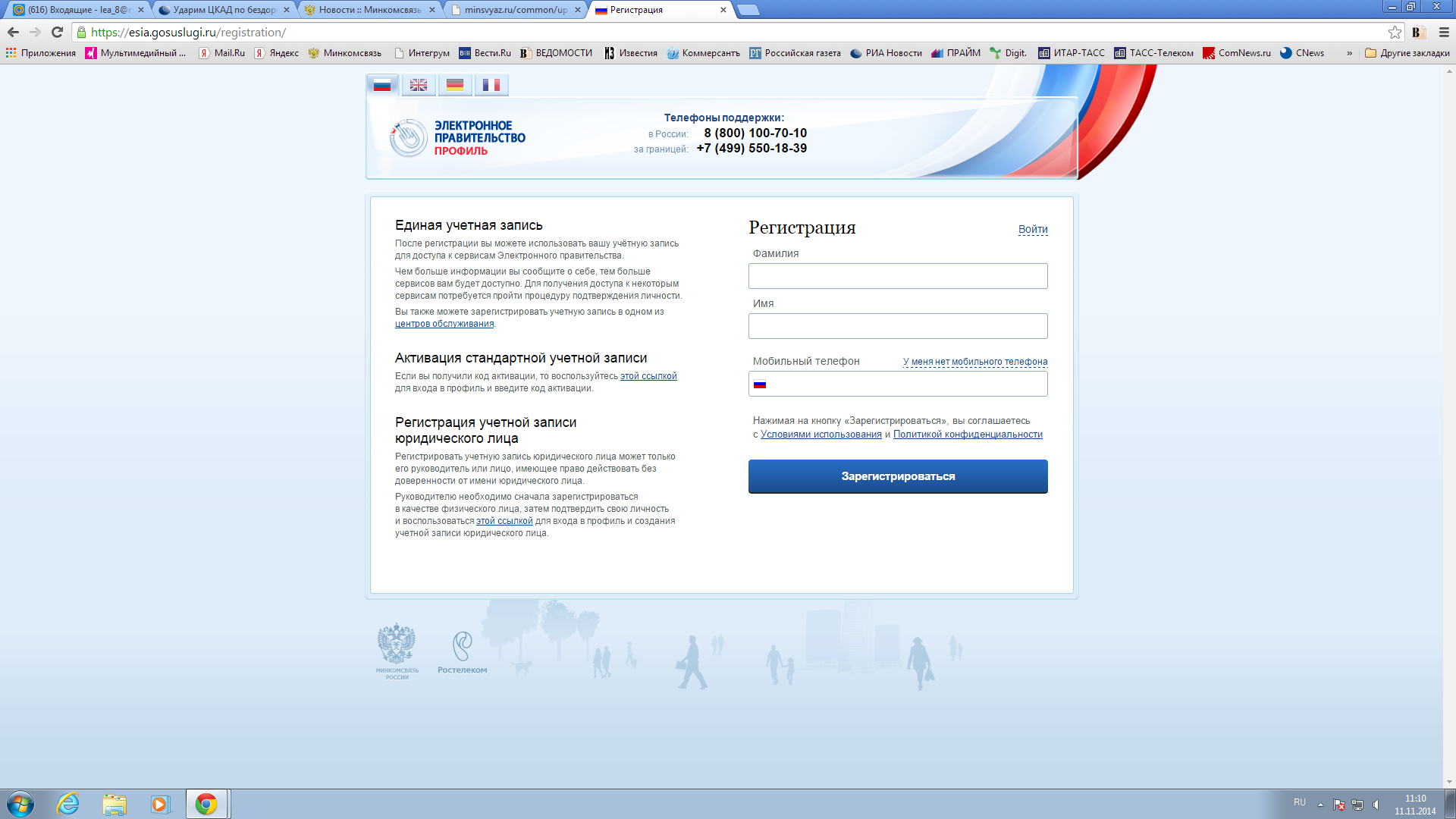 Подробнее о регистрации и КЭП:  Руководство пользователя ЕСИА (пункт 3.2)
шаг. Регистрация ИС в ЕСИА
6
3
Информационная
система (ИС)
3
2
3
ЕСИА
1
Руководитель зарегистрирован
Кредитная 
организация
руководитель организации 
или представитель юридического лица, имеющий право действовать от имени организации без доверенности (должен быть внесён в ЕГРЮЛ)
Организация зарегистрирована
Регистрация и подключение ИС          к ЕСИА
шаг. Регистрация и подключение ИС к ЕСИА
7
3
Информационная
система (ИС)
esia@minsvyaz.ru
1
125375, г. Москва, 
ул. Тверская, д. 7
заявка на регистрацию информационной системы (ИС)
Форма заявки — см. Регламент, глава 6
ЗАЯВКА
лицензия
2
Исполнение заявки
копия
копия лицензии 
на осуществление 
банковских операций 
(см. Регламент)
Кредитная 
организация
esia@minsvyaz.ru
ЗАЯВКА
3
125375, г. Москва, 
ул. Тверская, д. 7
заявка на исполнение подключения информационной 
системы (ИС) к ЕСИА
Форма заявки — см. Регламент, глава 9
4
Исполнение заявки
!
На электронную почту направляйте скан-версии оригиналов сопроводительного письма (с номером) и заявкой (подпись и печать организации)
Подробнее:  Регламент информационного взаимодействия 
Участников с Оператором ЕСИА и Оператором эксплуатации инфраструктуры электронного правительства
Подключение к ЕСИА для упрощённой идентификации клиентов выполнено успешно
8
Информационная
система (ИС)
2
3
2
ЕСИА
1
Руководитель зарегистрирован
Кредитная 
организация
руководитель организации 
или представитель юридического лица, имеющий право действовать от имени организации без доверенности (должен быть внесён в ЕГРЮЛ)
Организация зарегистрирована
ИС зарегистрирована и подключена
Идентификация с точки зрения пользователя
9
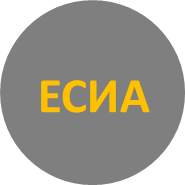 Кредитная 
организация
Мой кошелек
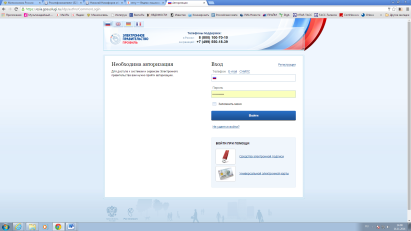 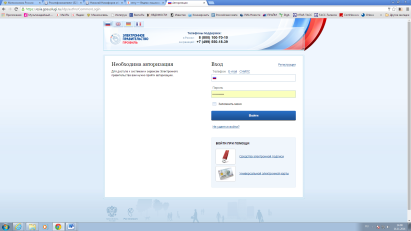 Мой кошелек
Мой кошелек
Мой кошелек
Пройти идентификацию:
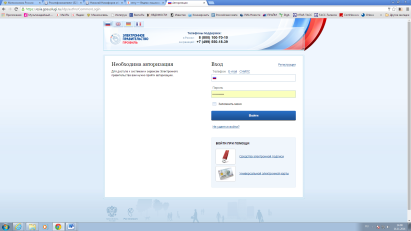 !
Совершить операцию
6
5
4
3
2
1
110-ФЗ
Совершить операцию
паспорт
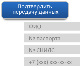 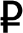 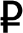 ЕСИА
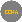 Необходимо пройти упрощённую идентификацию по 110-ФЗ
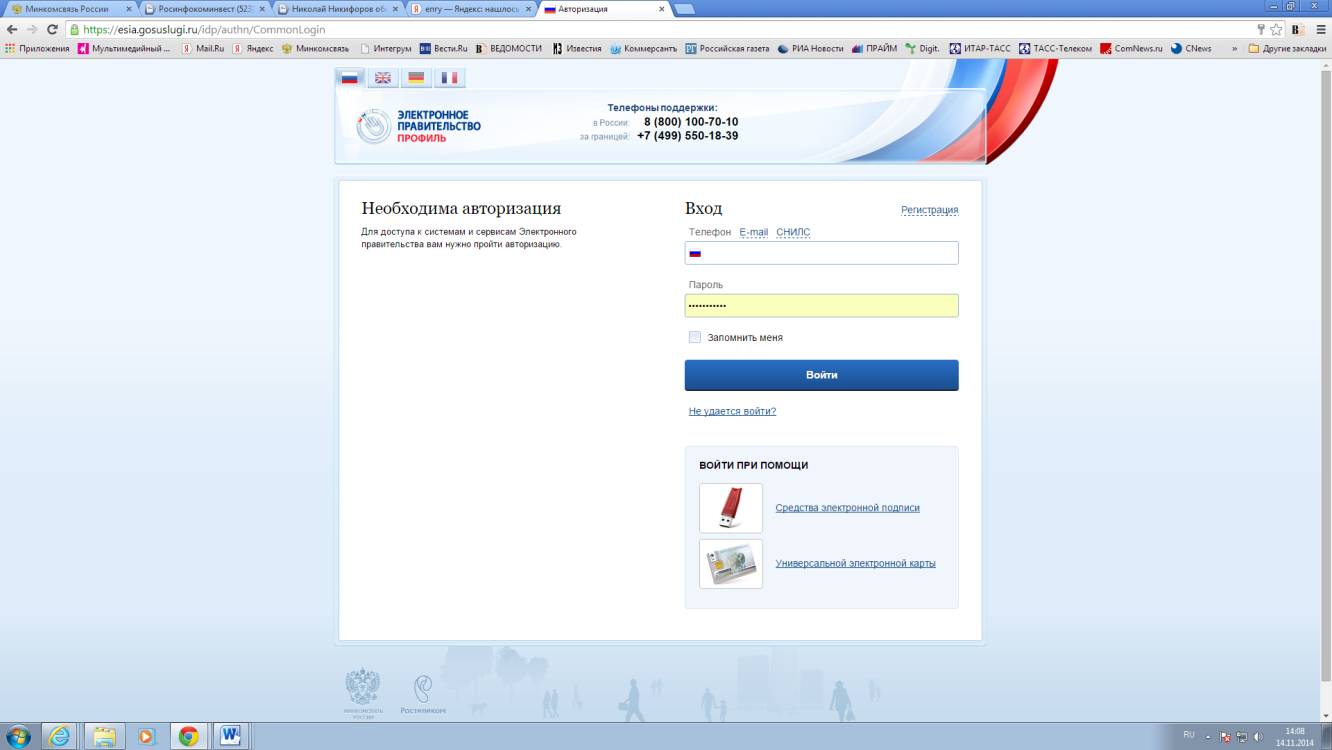 Клиент
!
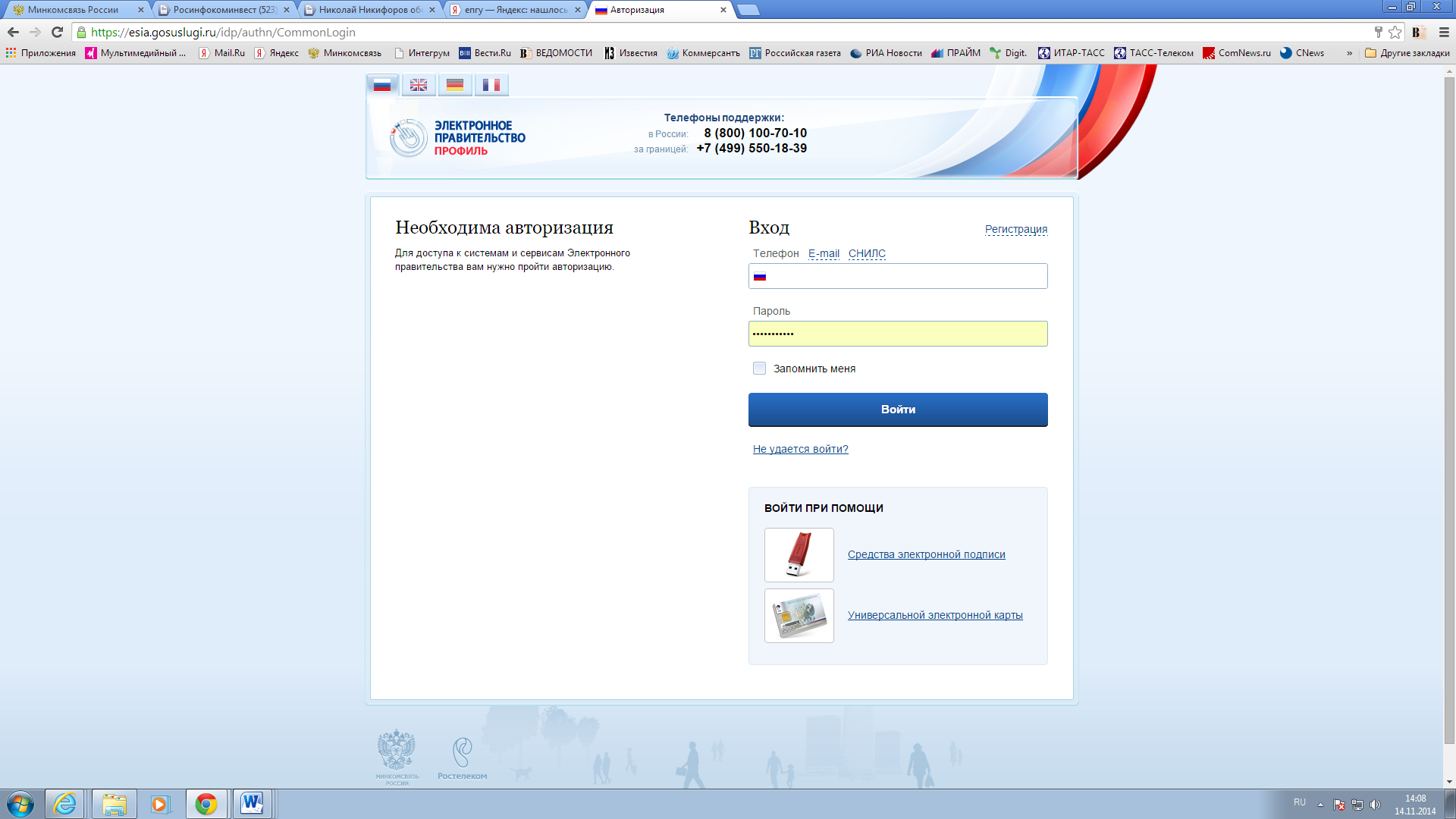 Предоставить 
персональные данные
Войти
ФИО
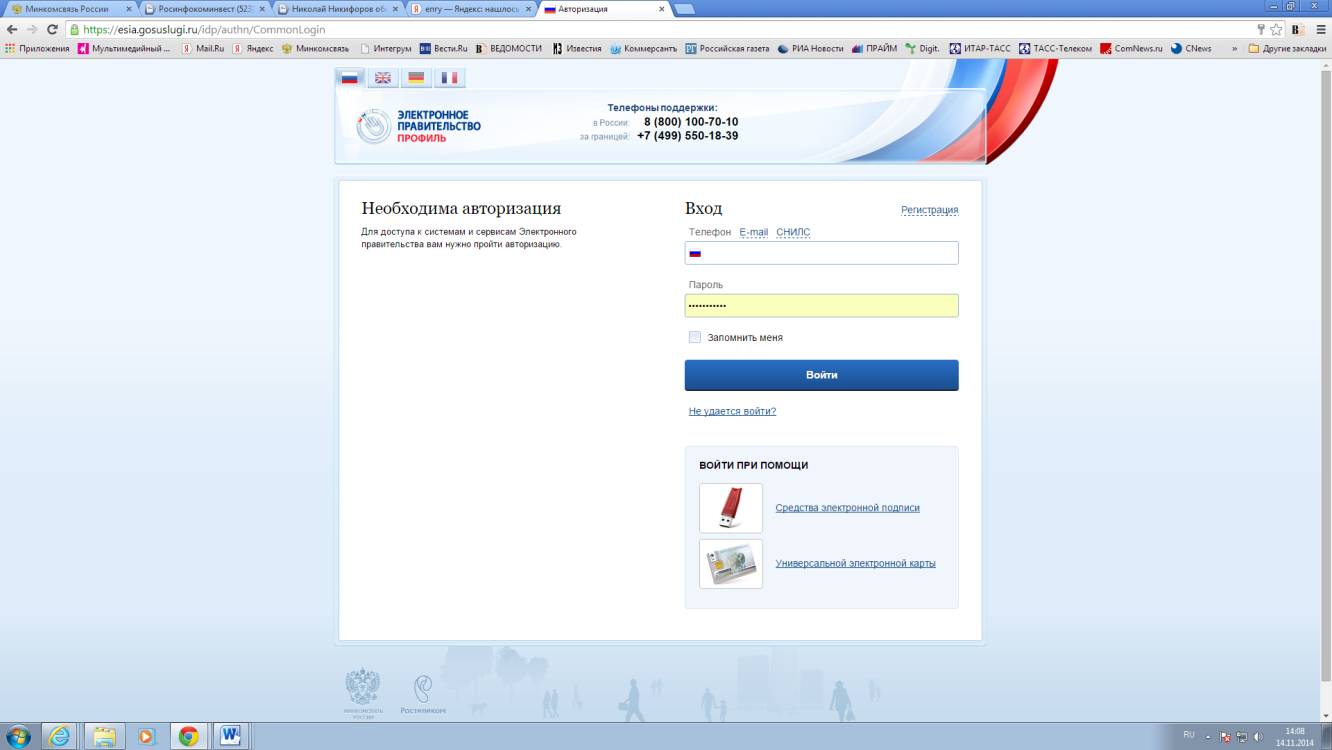 № паспорта
№ СНИЛС
+7 (ххх) ххх-хх-хх